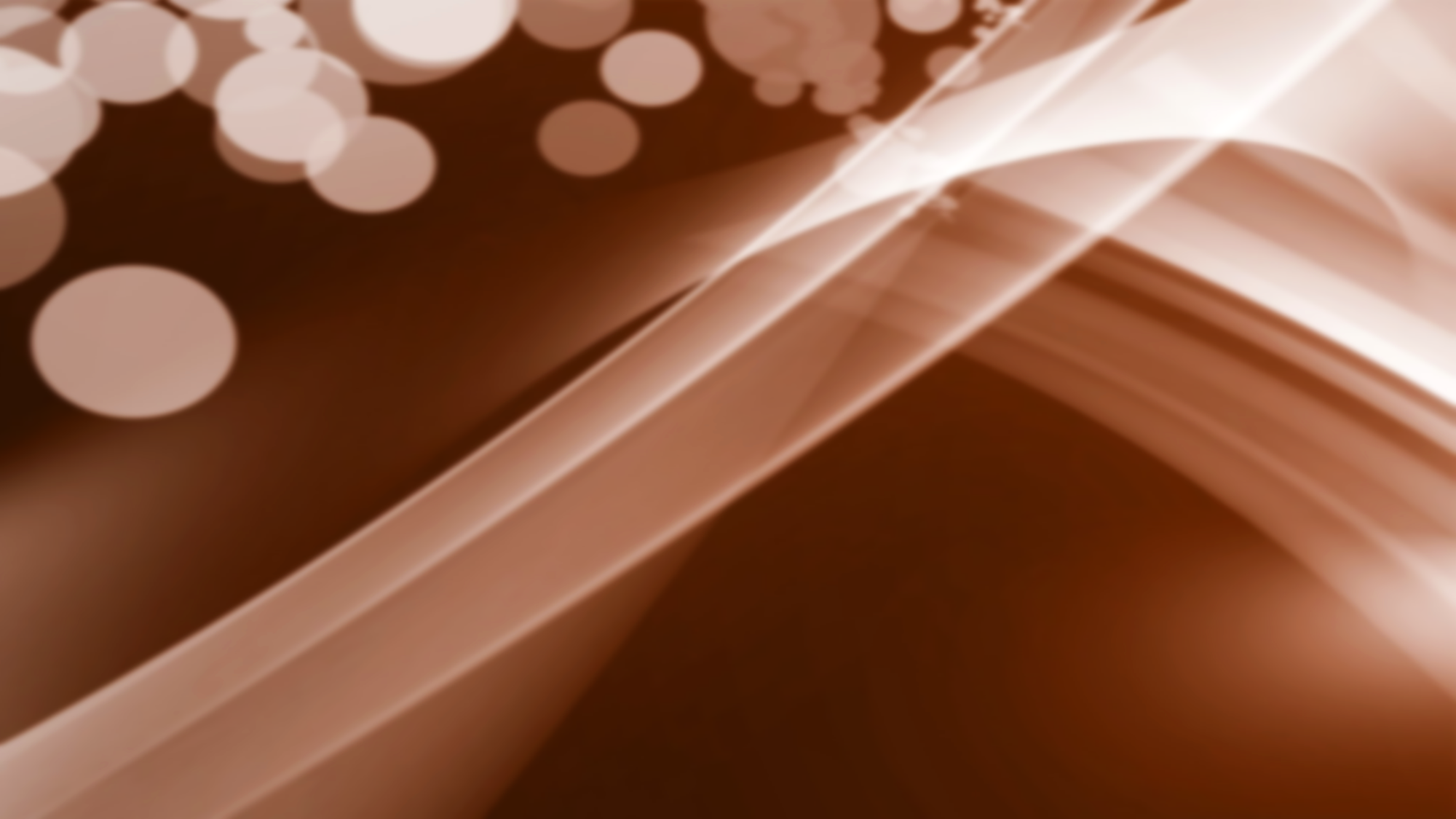 ПЛАН  РАБОТЫ ПЕДАГОГИЧЕСКОГО ДУЭТА
«Кофе с молоком»





на 2022-23 уч.
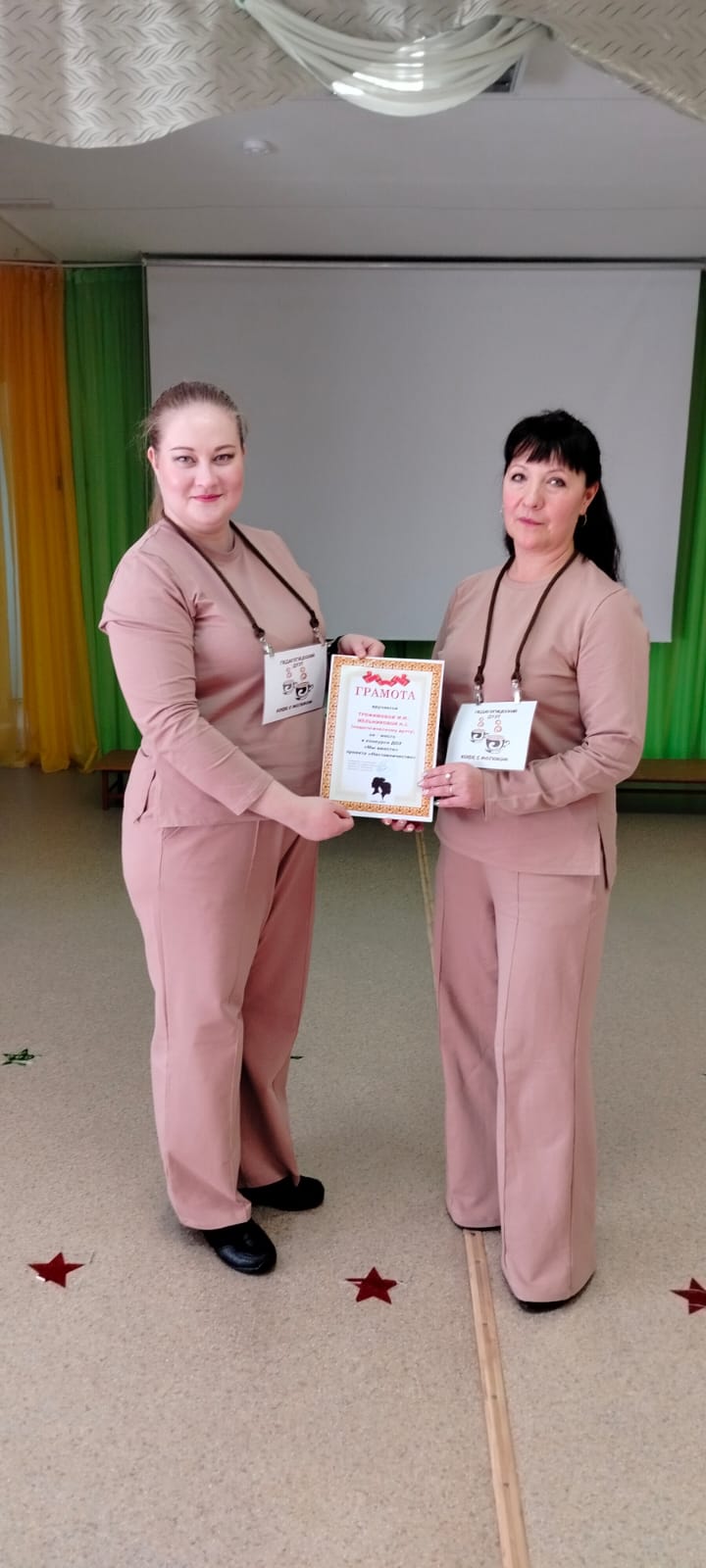 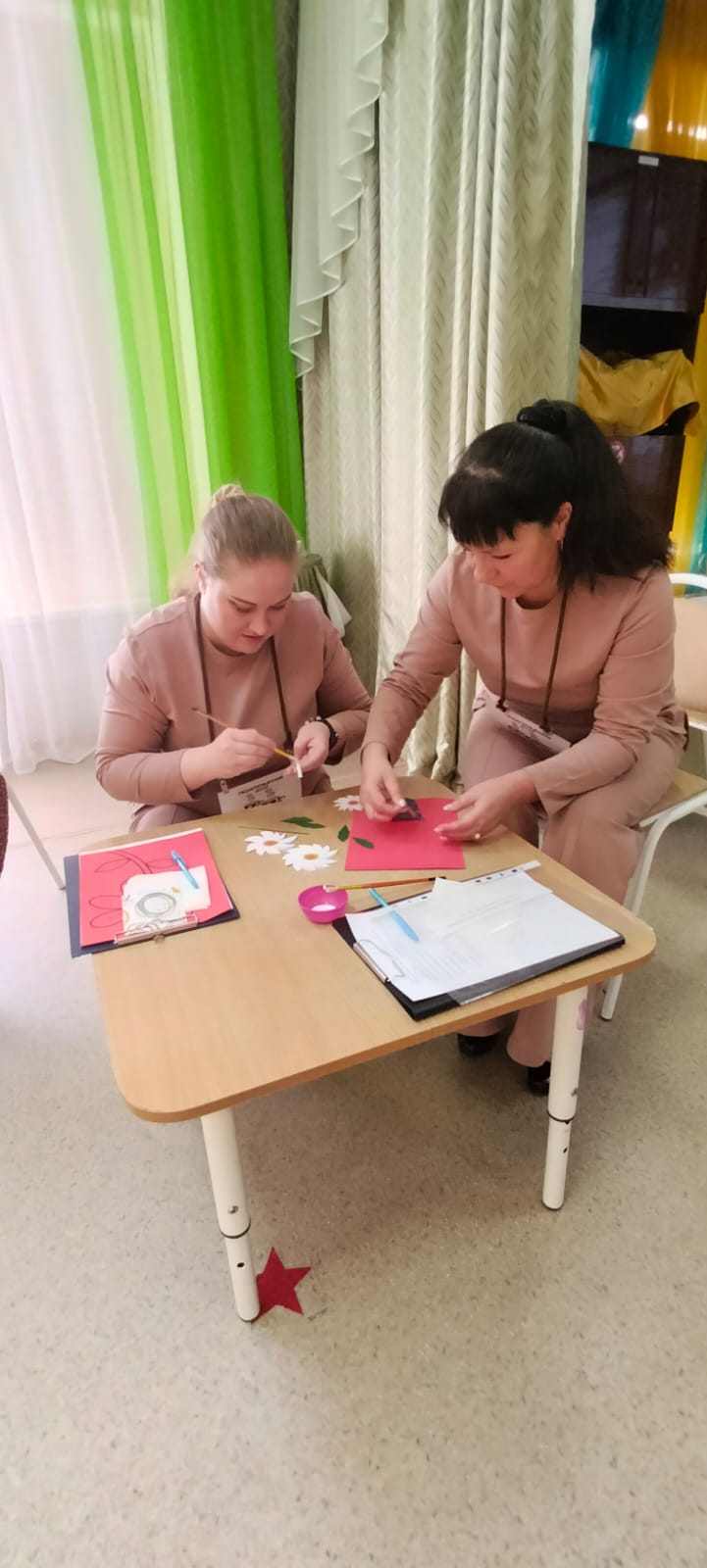 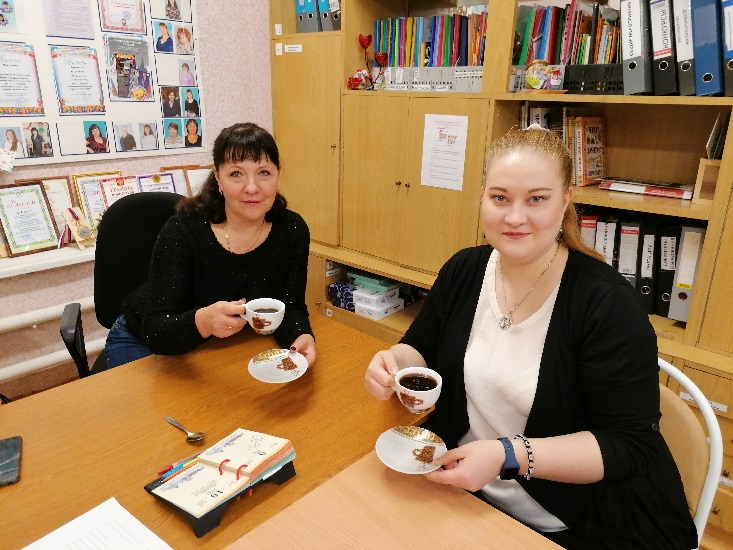 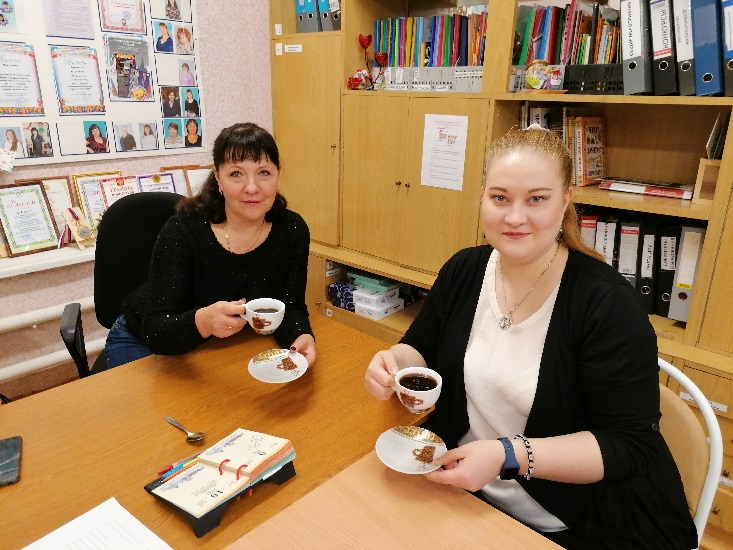 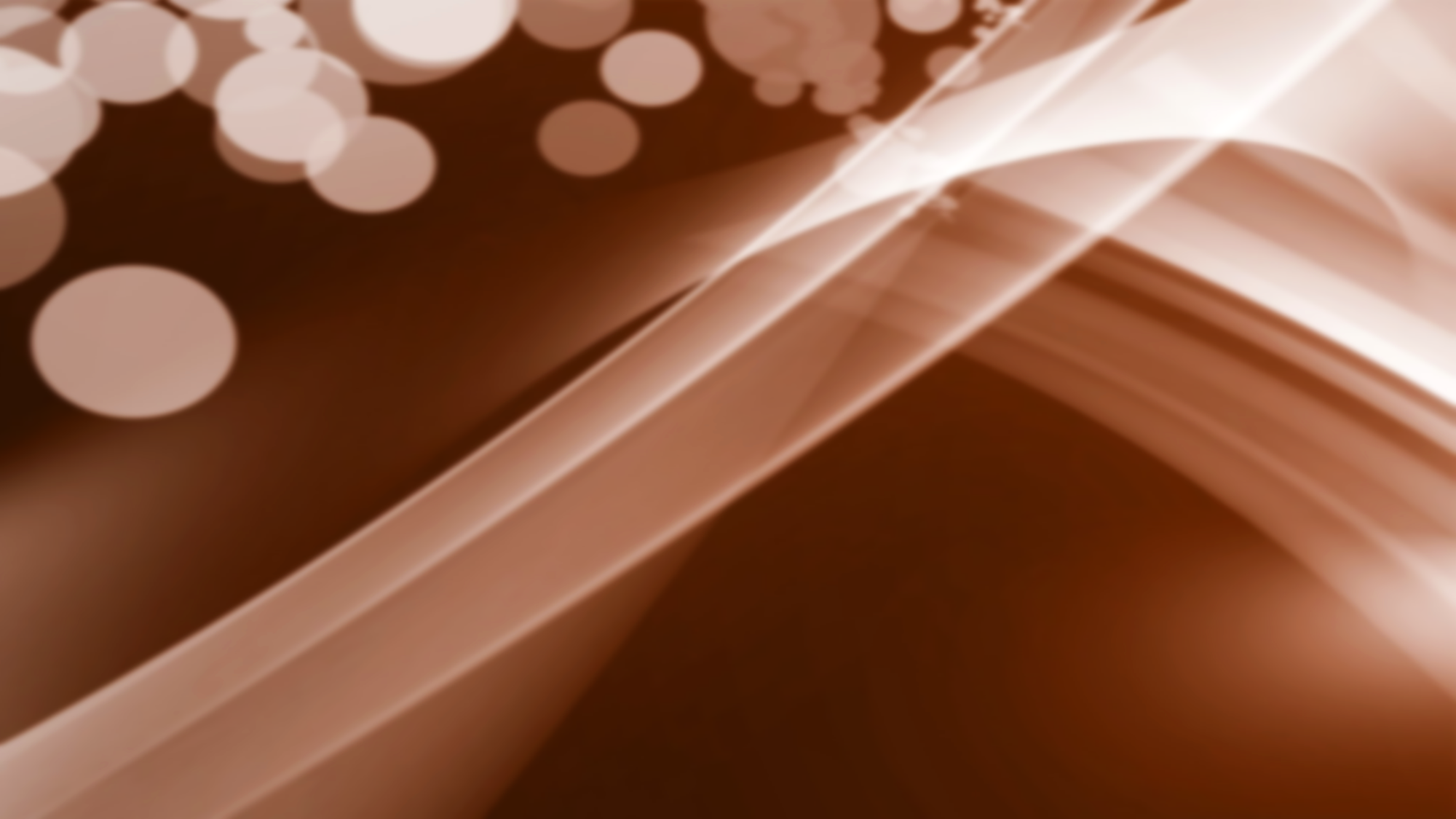 ОКТЯБРЬ
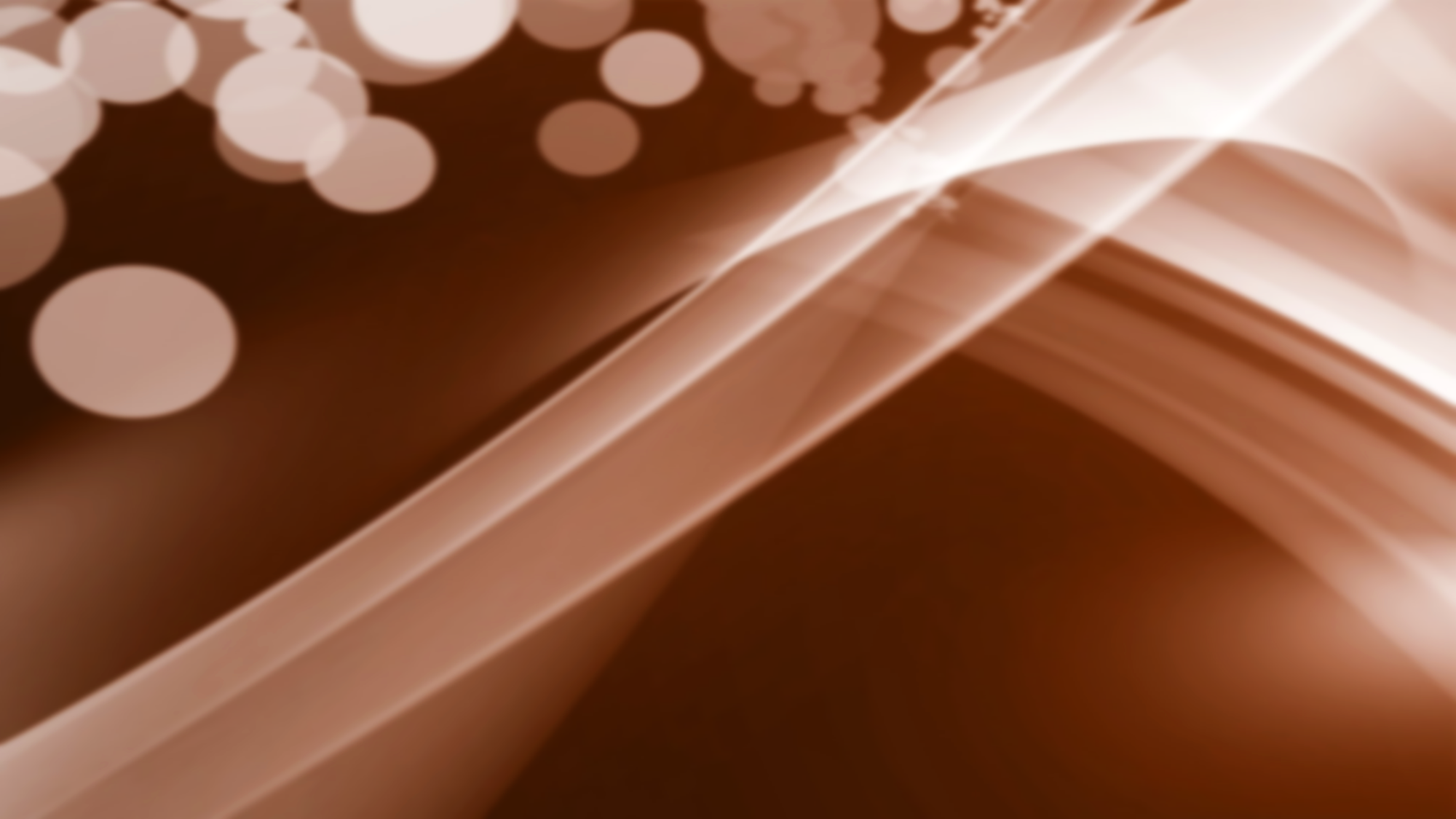 НОЯБРЬ
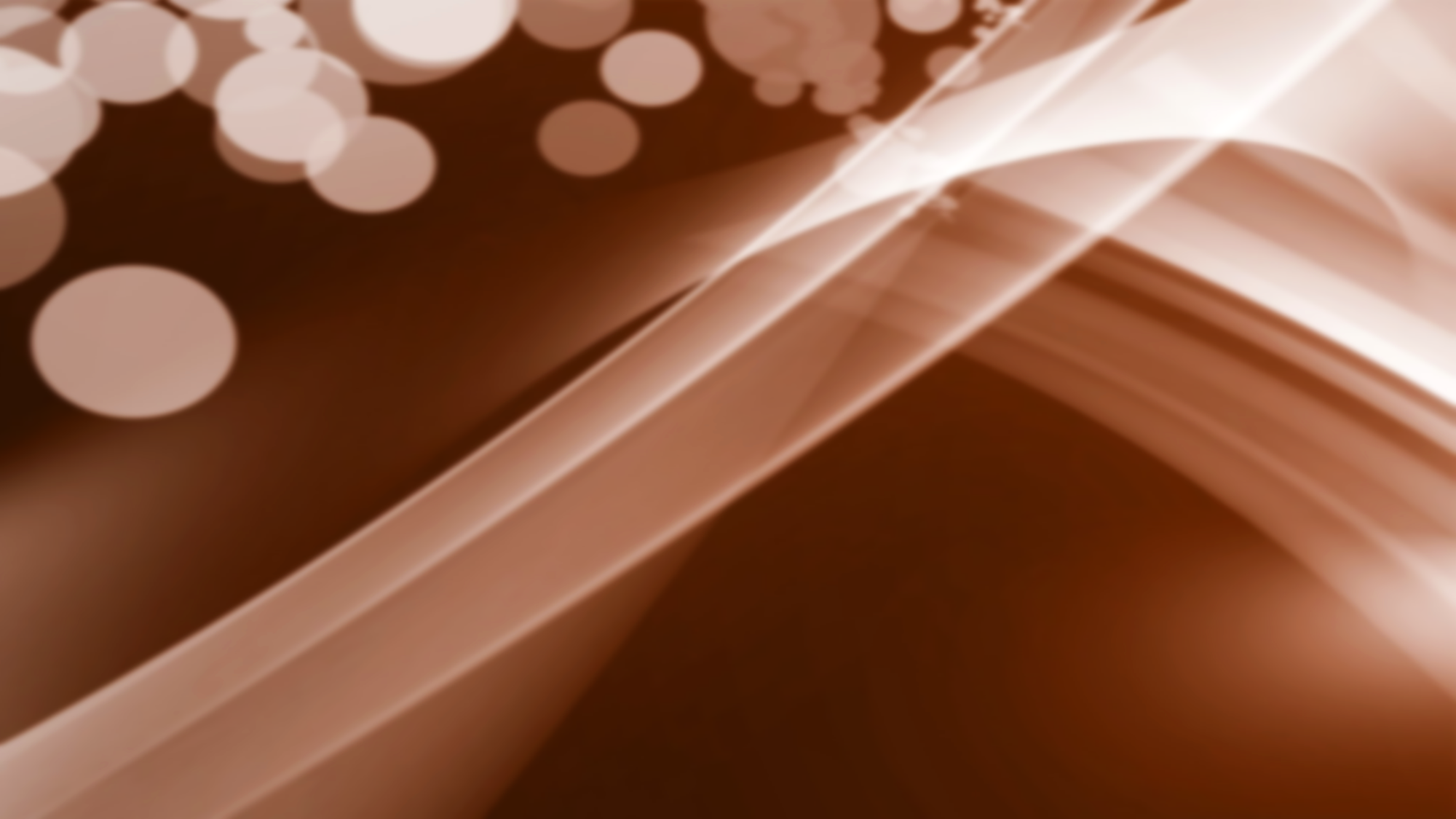 ДЕКАБРЬ
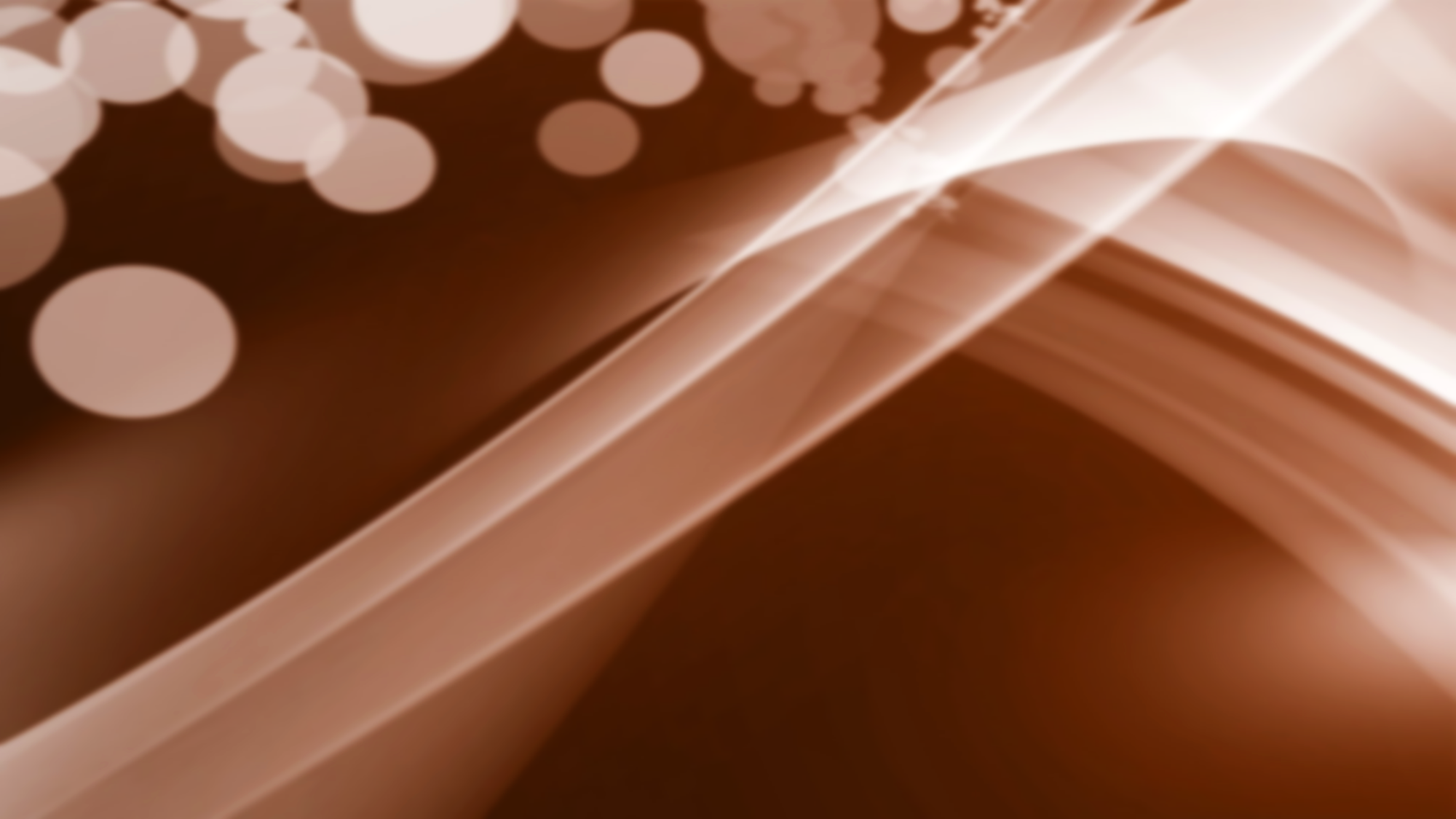 ЯНВАРЬ
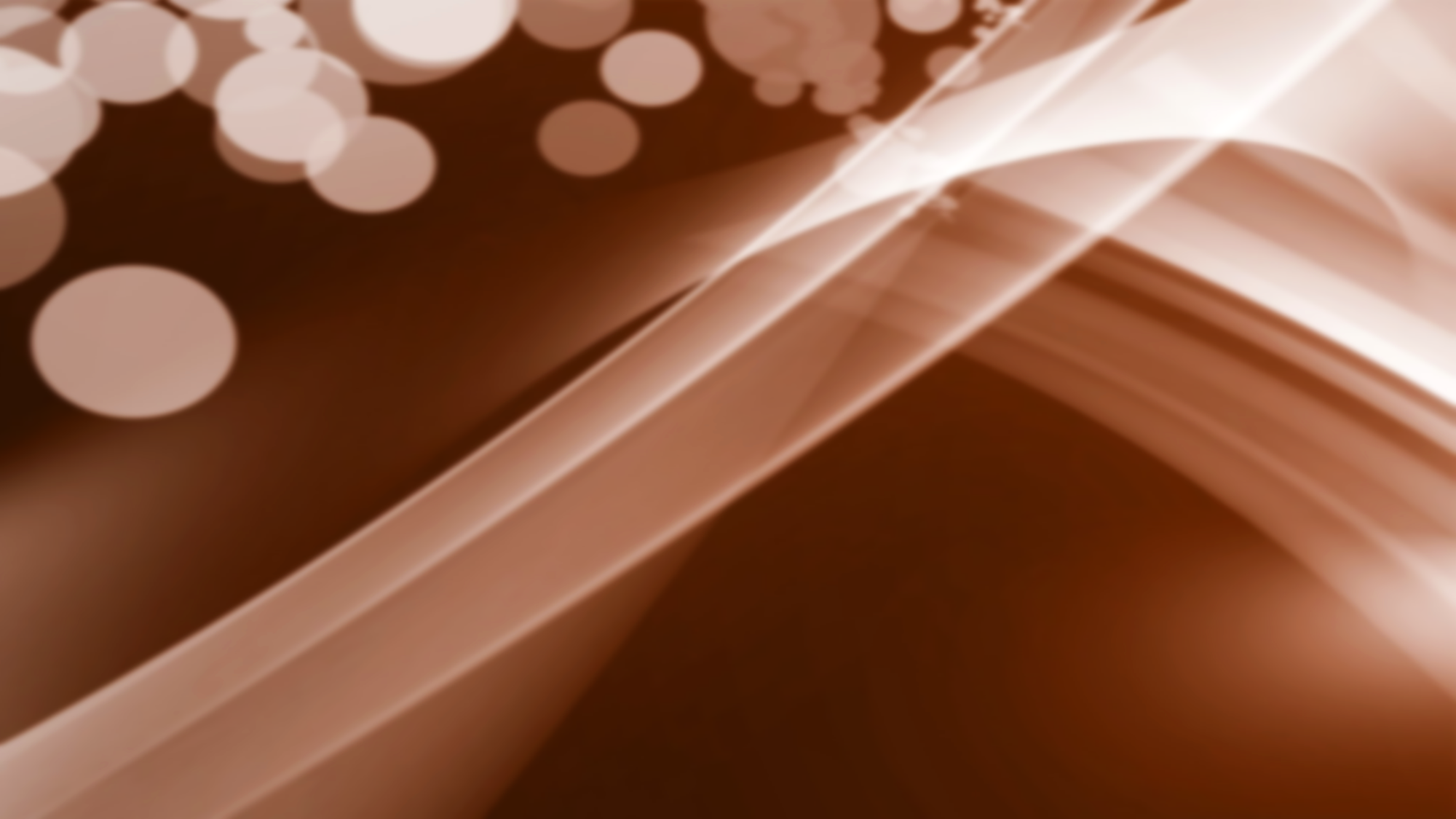 ФЕВРАЛЬ
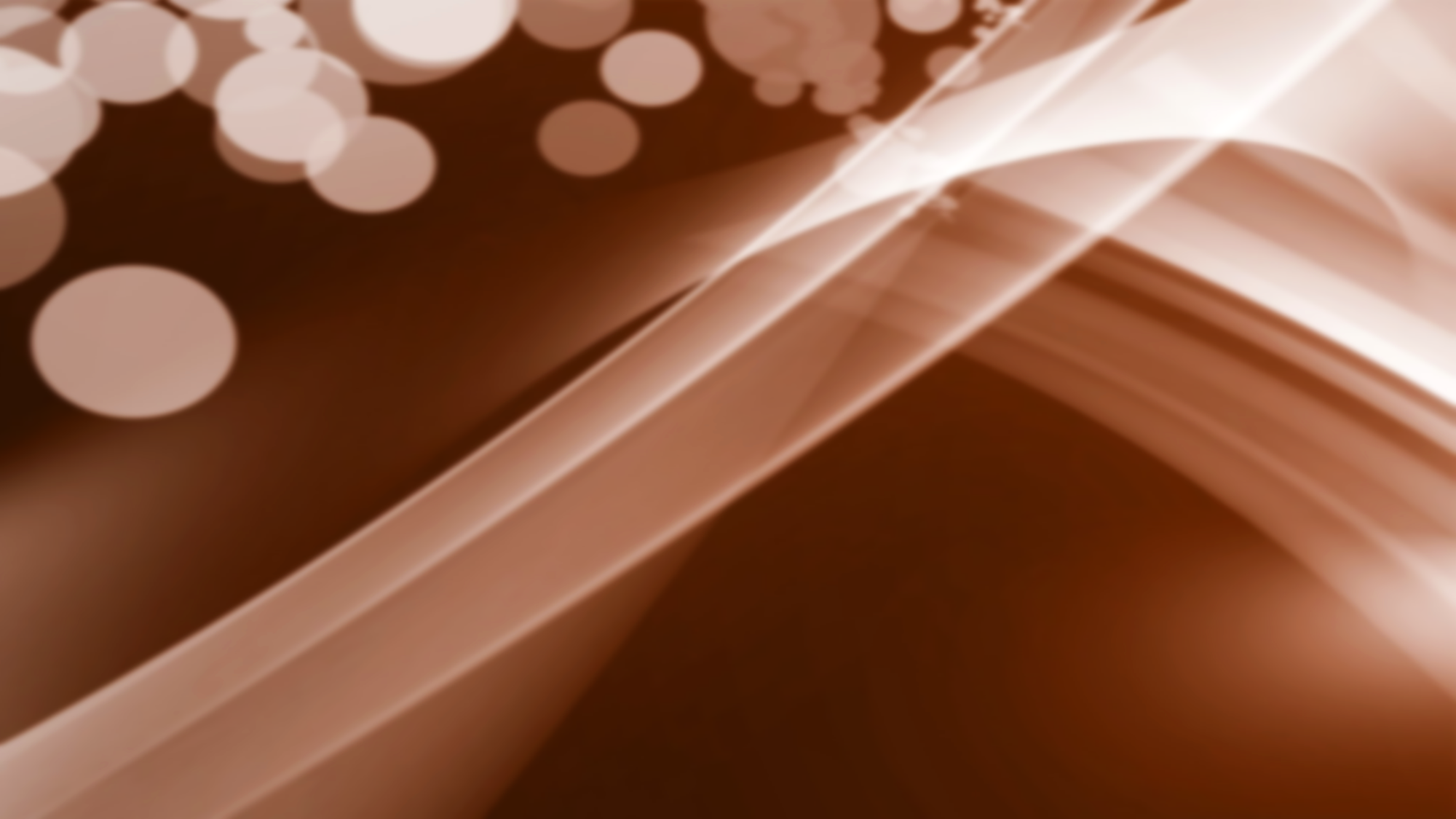 МАРТ
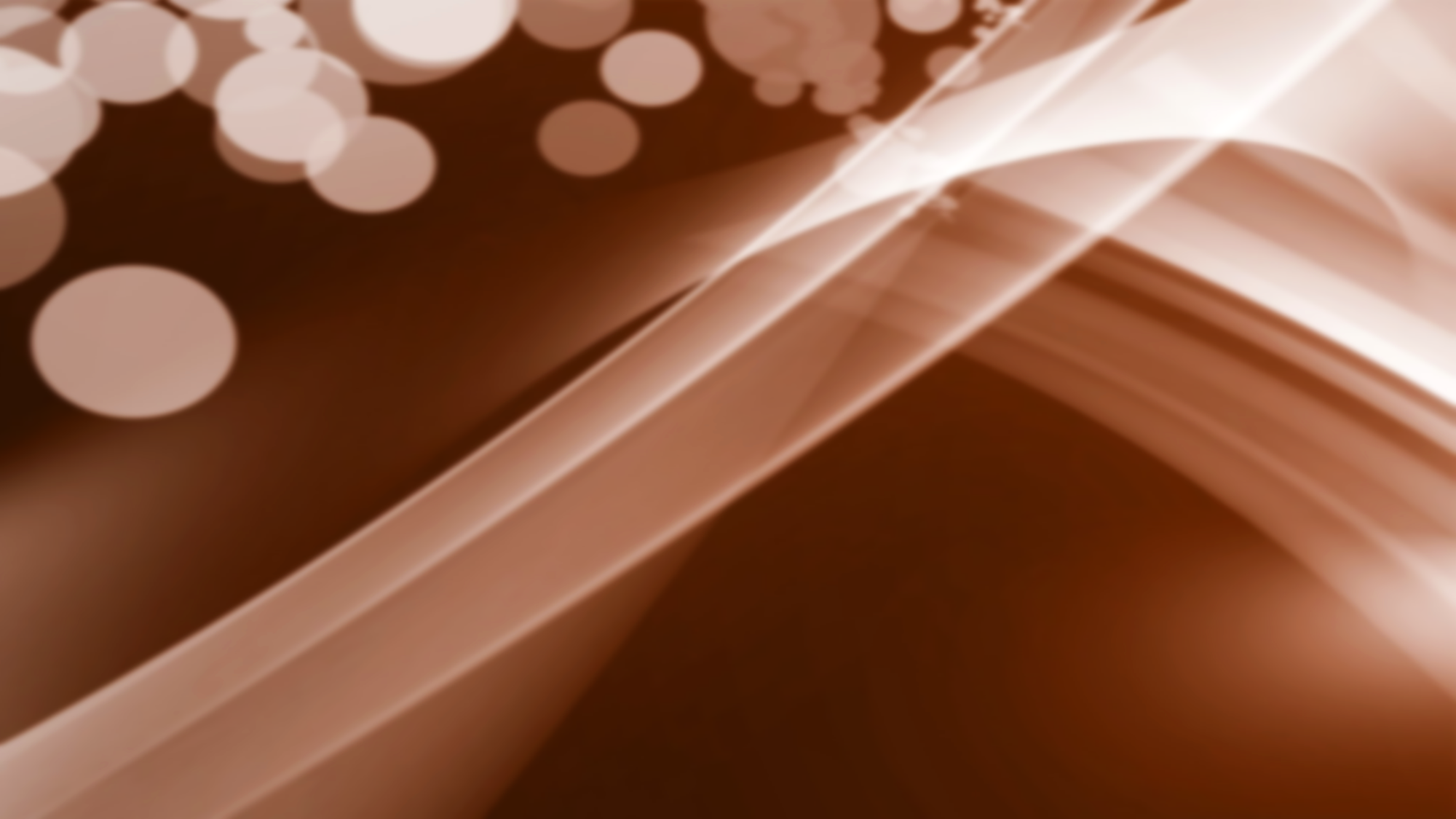 АПРЕЛЬ
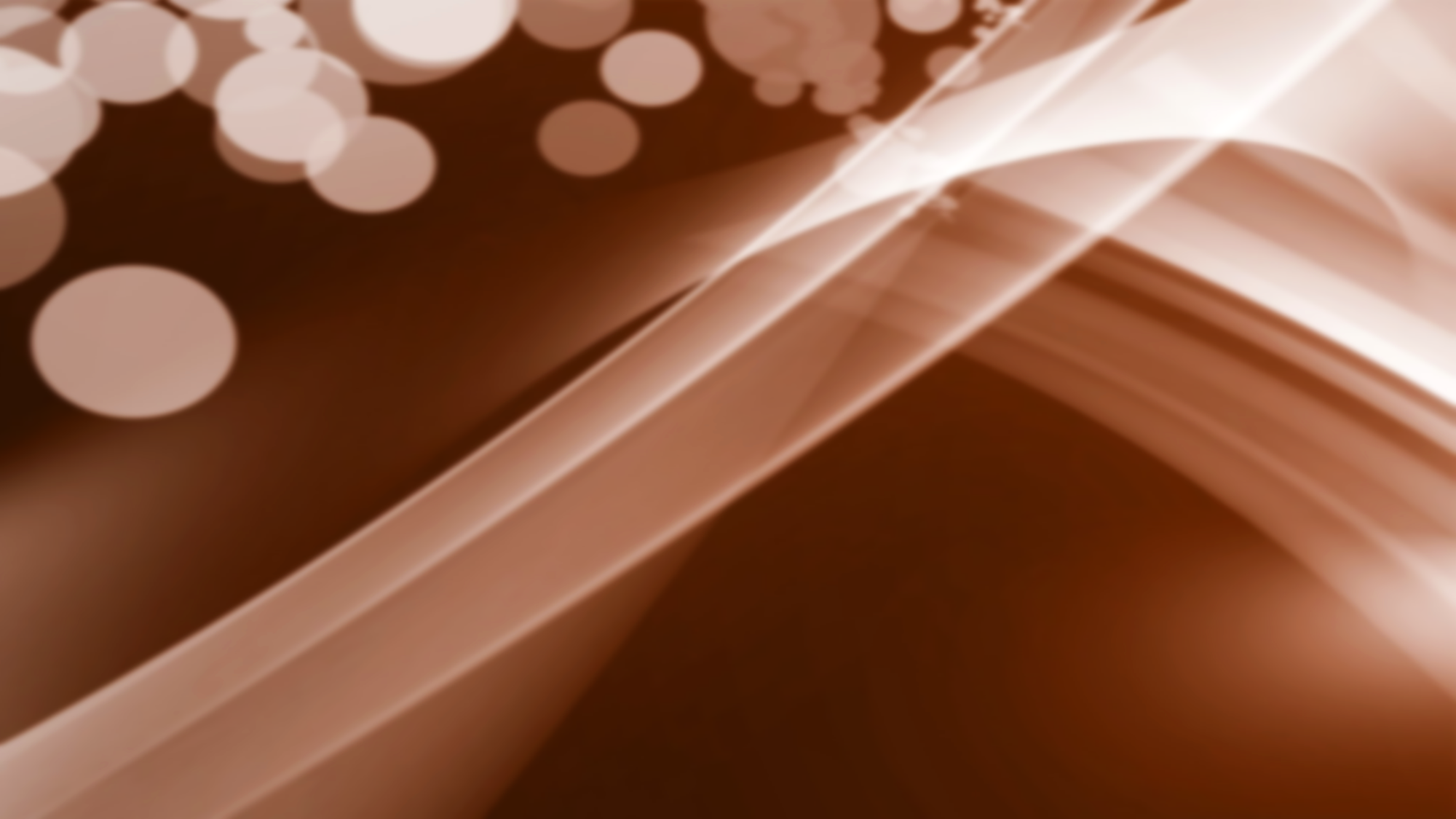 МАЙ
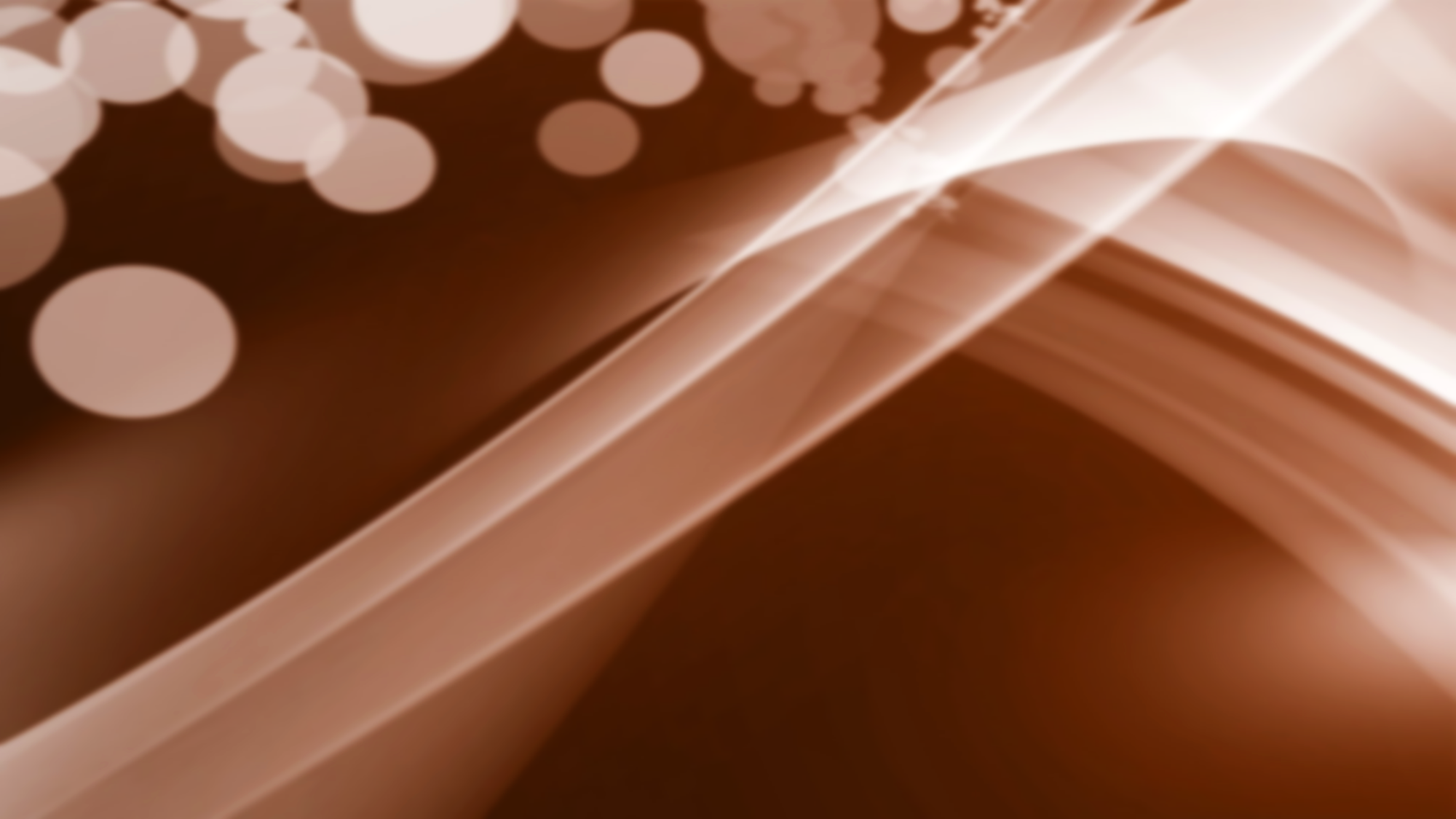 в течение всего года
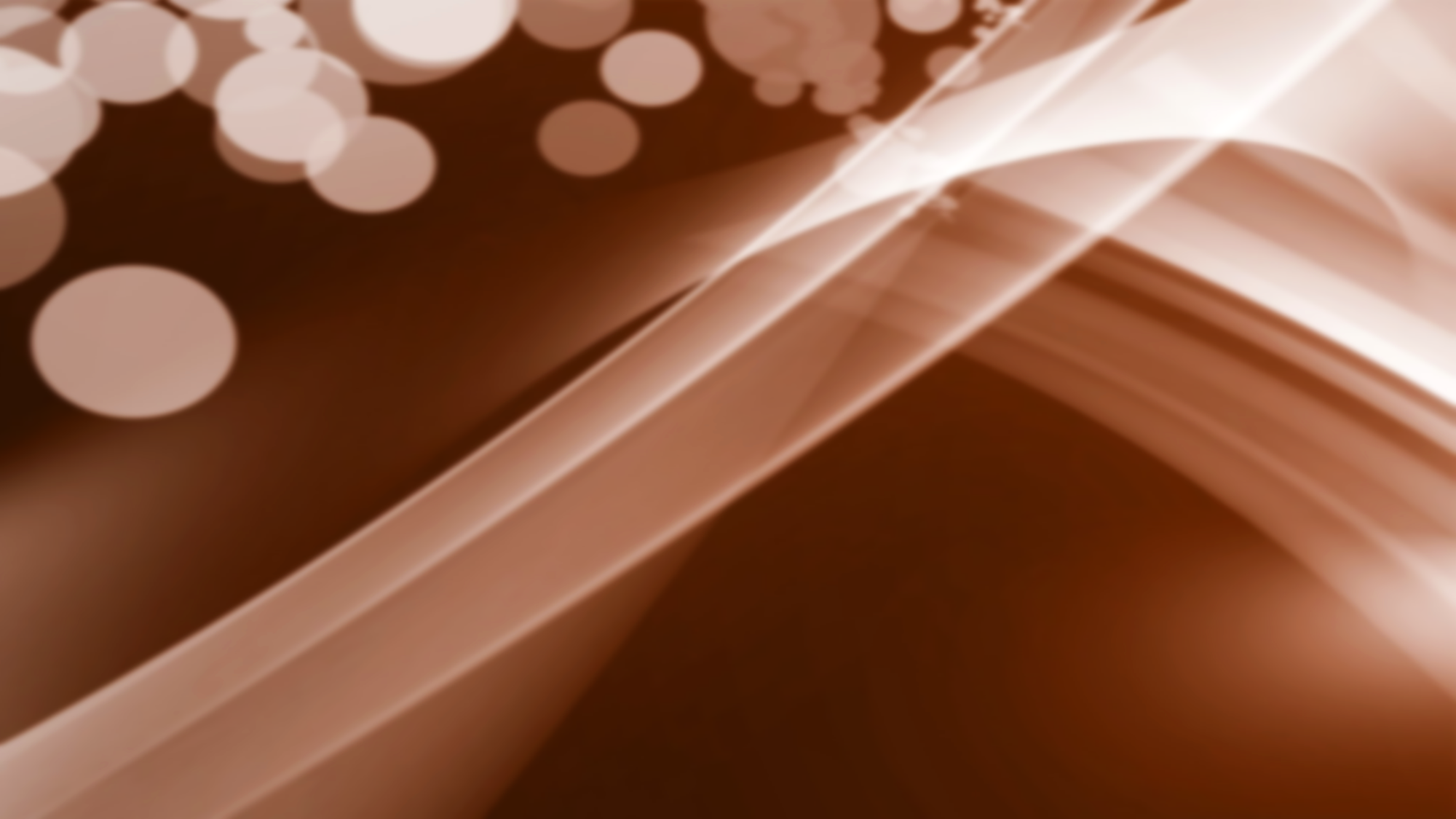 Цель: создание условий для профессионального роста молодого специалиста
Задачи:
Создать условия для успешной адаптации молодого специалиста
Выявить затруднения в профессиональной практике и принять меры по их предупреждению
Обеспечить постепенное вовлечение молодого специалиста во все сферы ДОУ